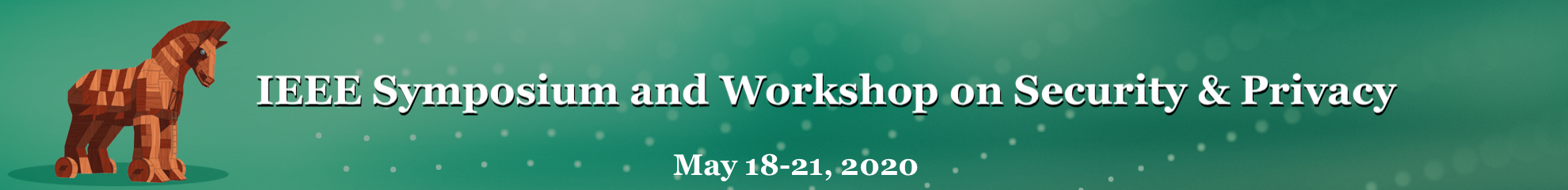 Registration Chair’s ReportAlvaro Cardenas, UC Santa Cruz
IEEE S&P 2020 Registration Chair
Registration Overview
Online conference changes:
No separate registration for Symposium and Workshops
No early bird registration
No difference in prices between IEEE members/non-members
Two new categories: Paper Presenter / General Attendee
ExecutivEvents continues to provide significant value in managing the registration process and now the online experience as well. Thank You!
Paid registrations were up by 187% 
Total by 209% (donors)
Attendance by Region
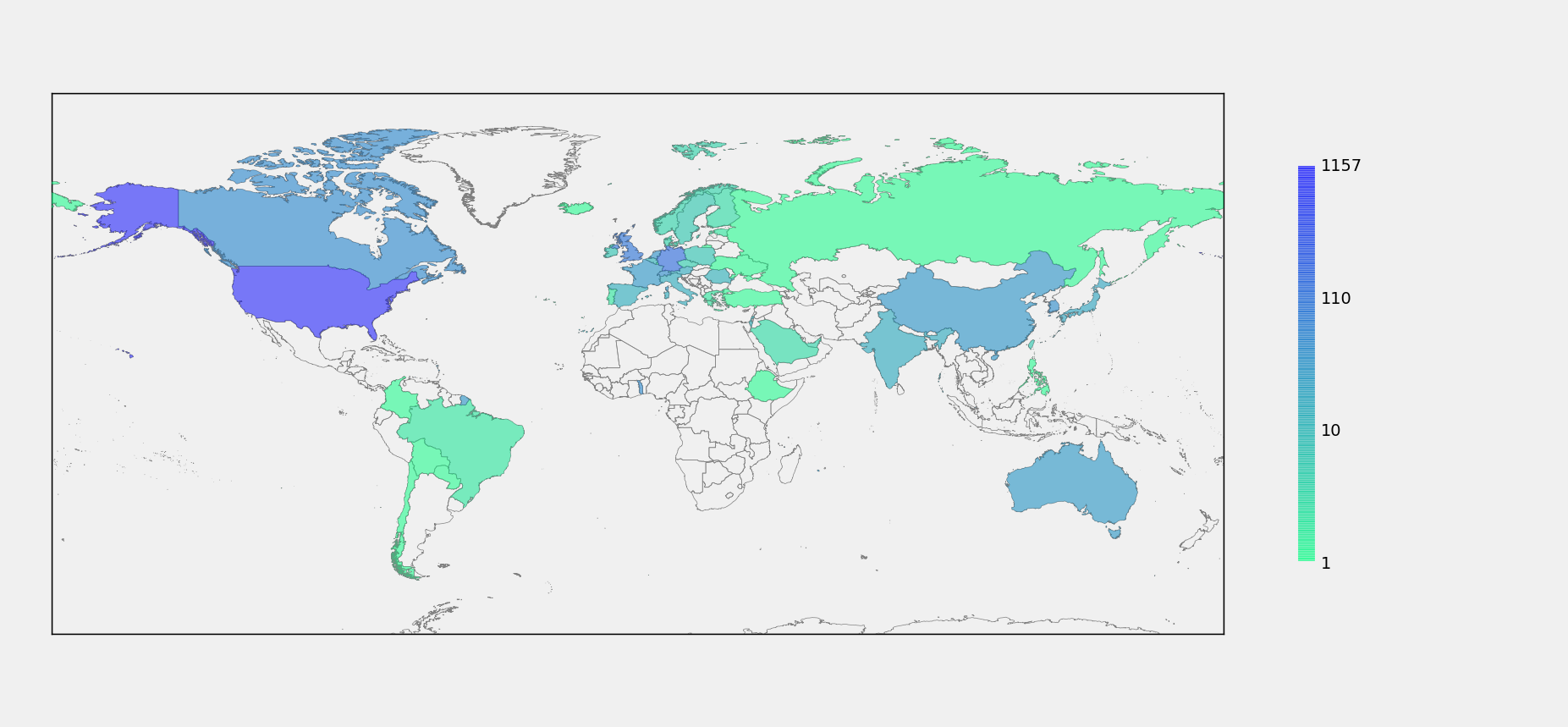 Registration: 1963 Total
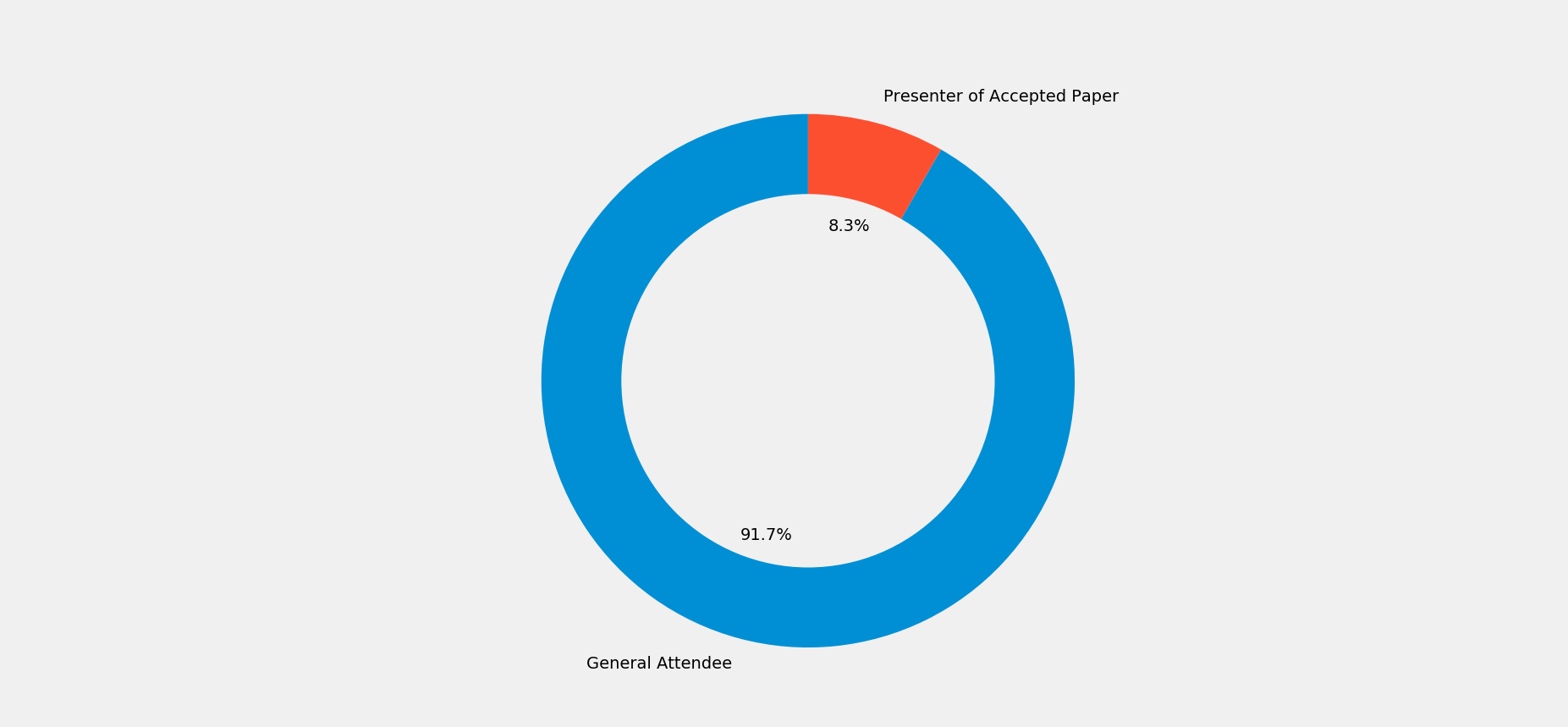 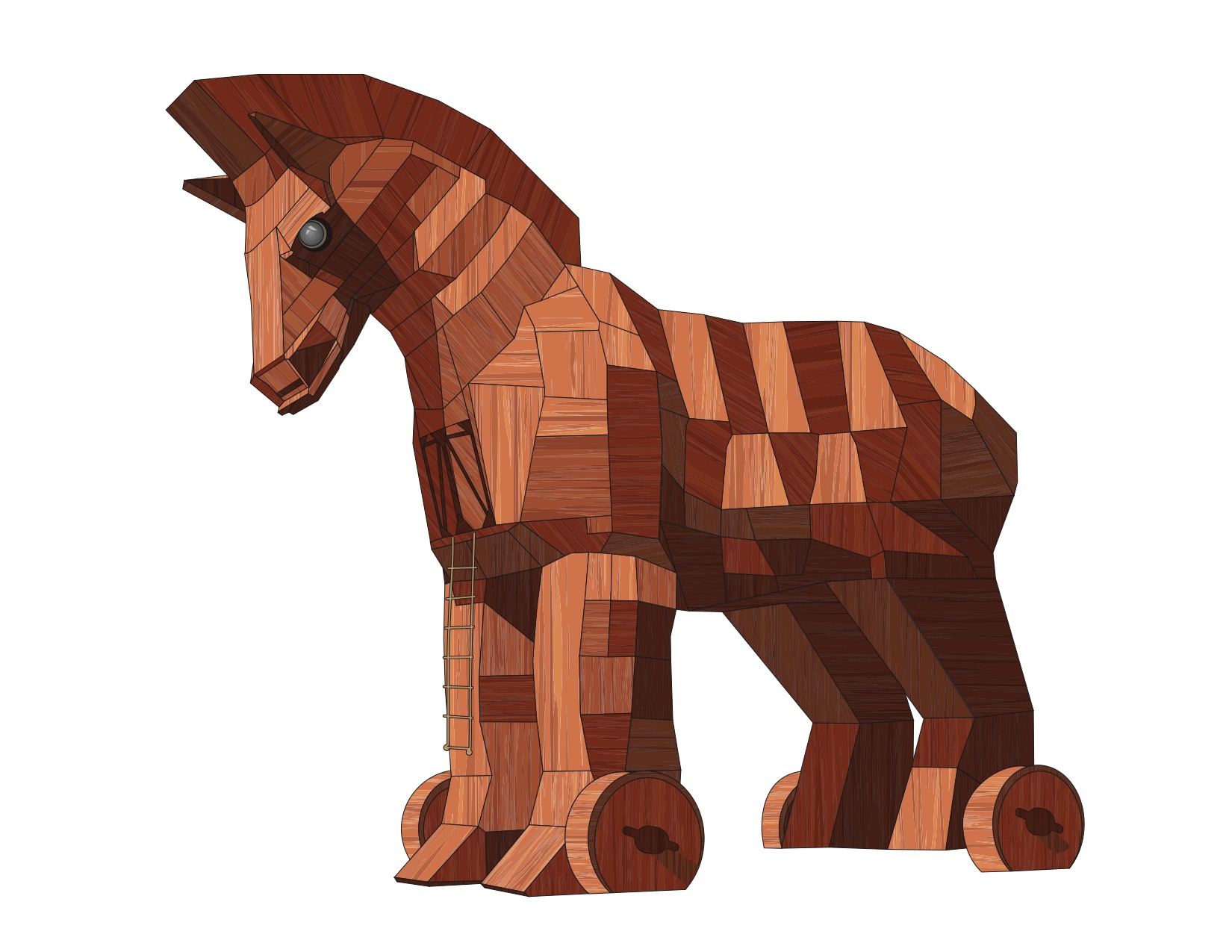 Registration “trends”
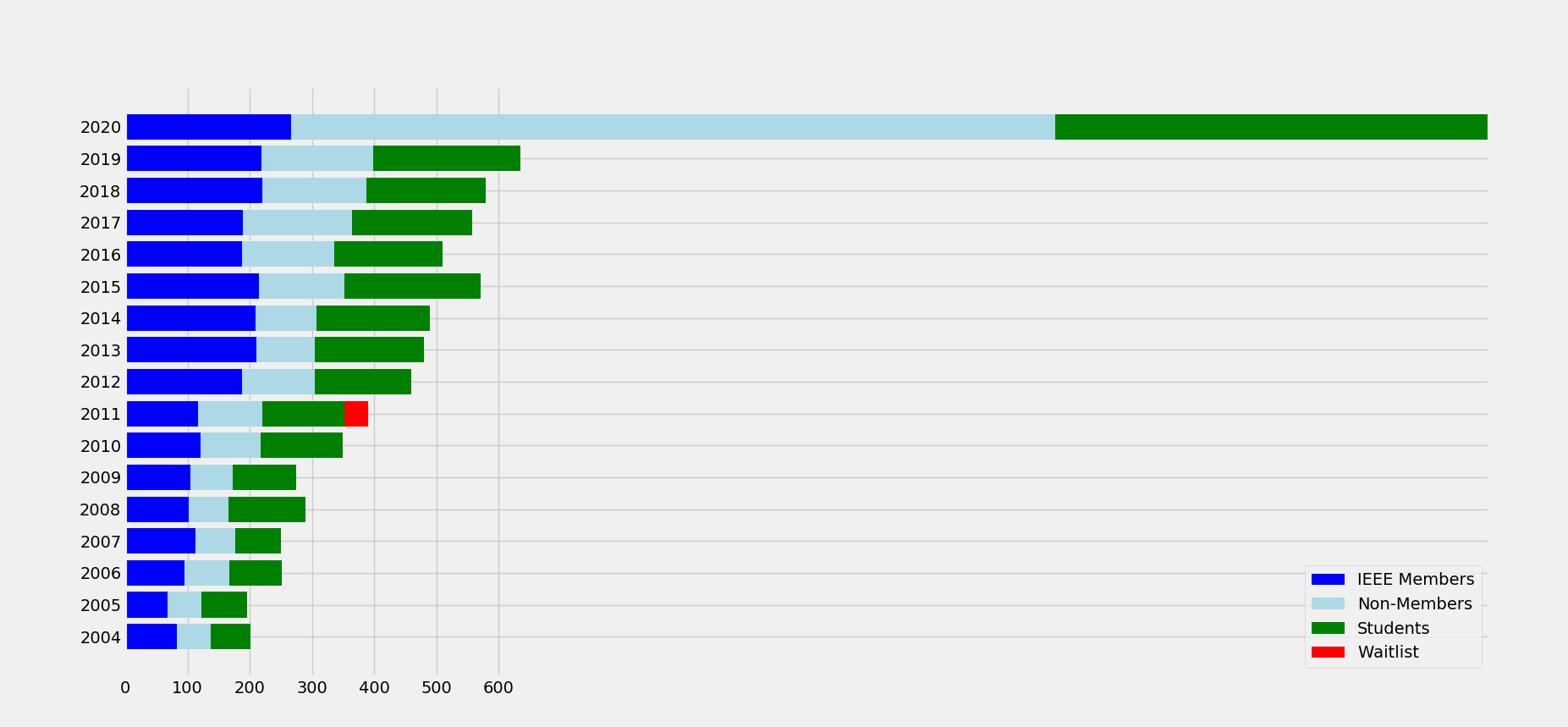 Student %
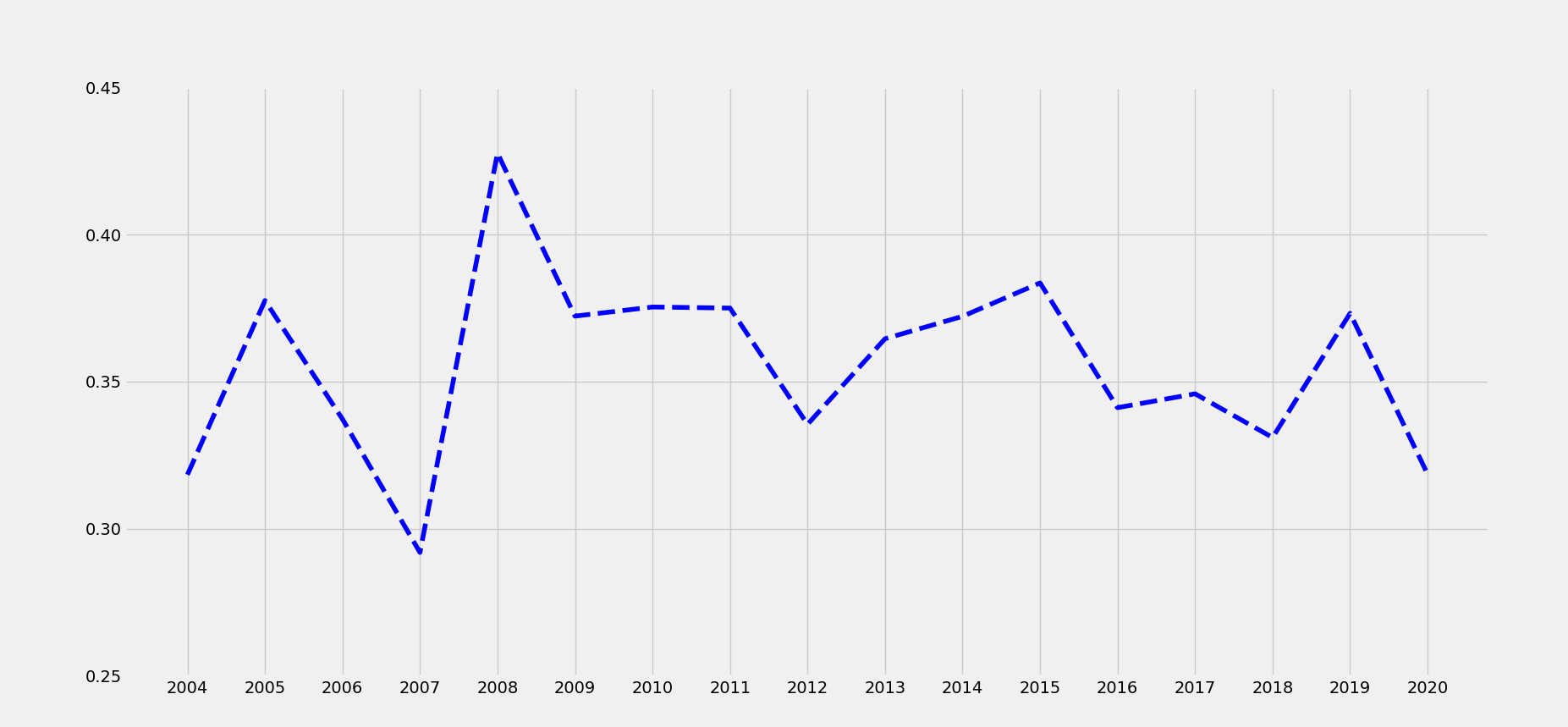 Top Institution Registrations
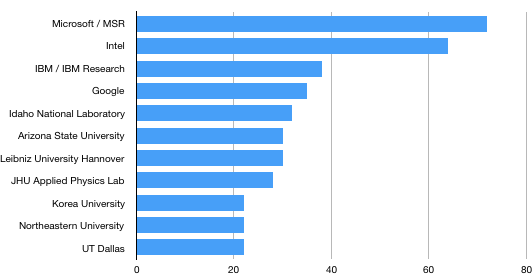